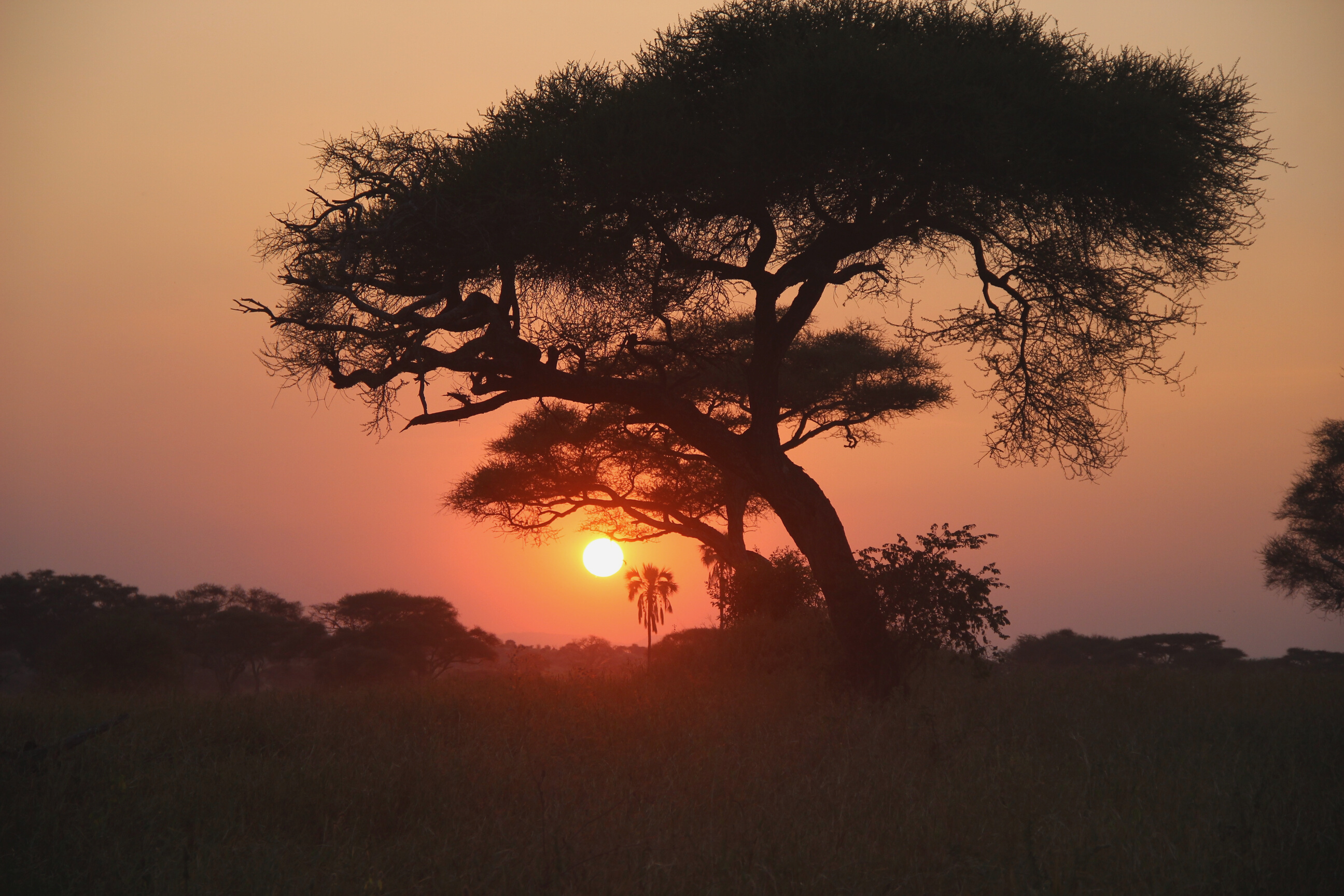 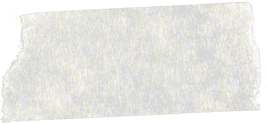 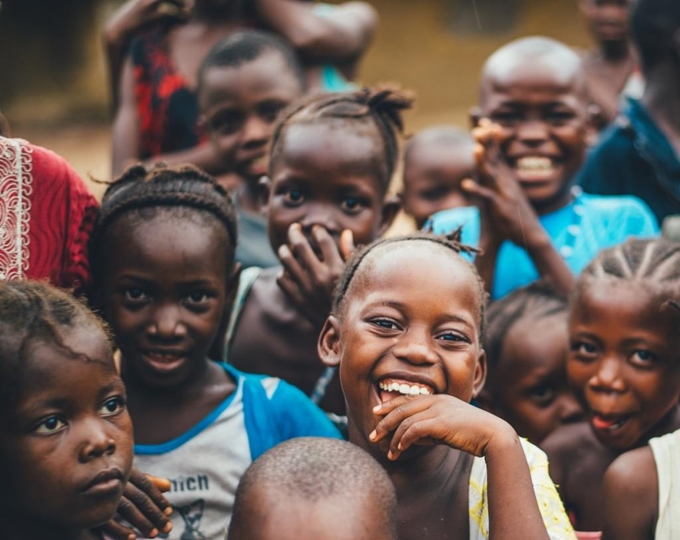 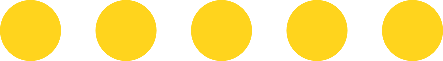 BÀI 10: 
ĐẶC ĐIỂM DÂN CƯ, XÃ HỘI CHÂU PHI
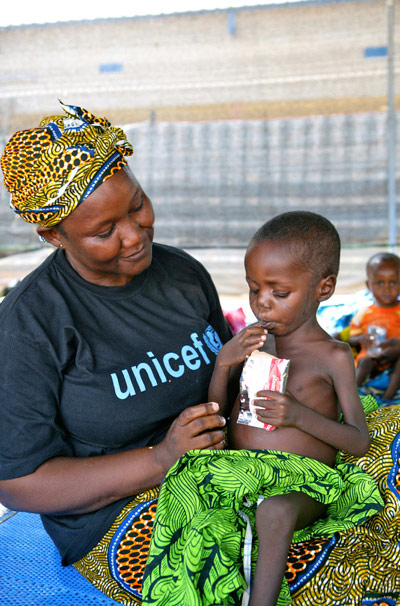 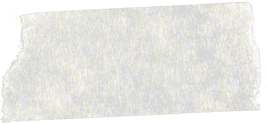 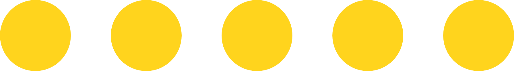 KHỞI ĐỘNG
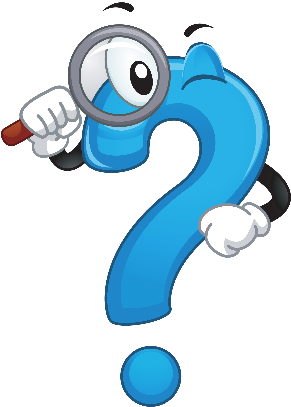 Em hãy quan sát những hình ảnh sau:
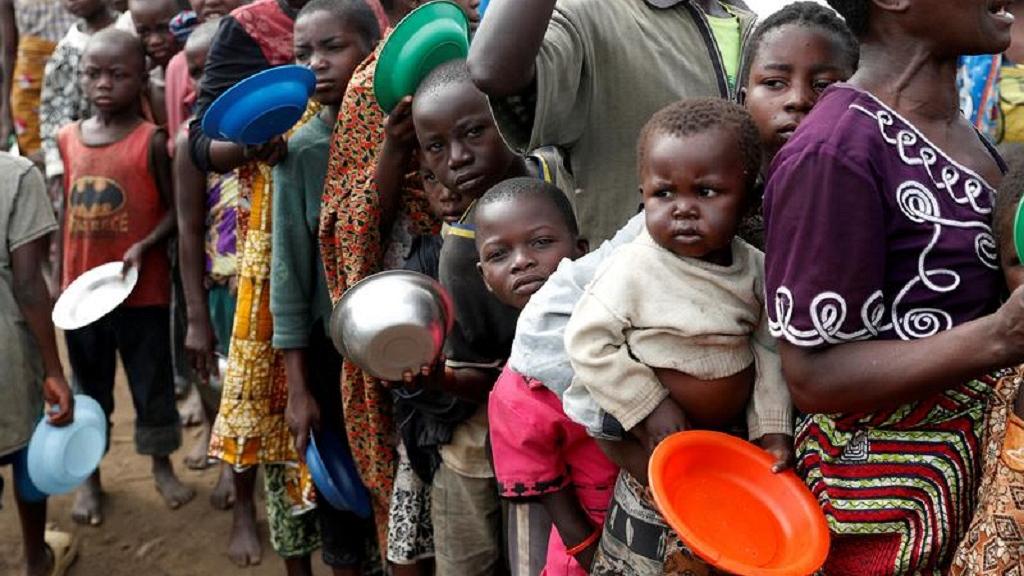 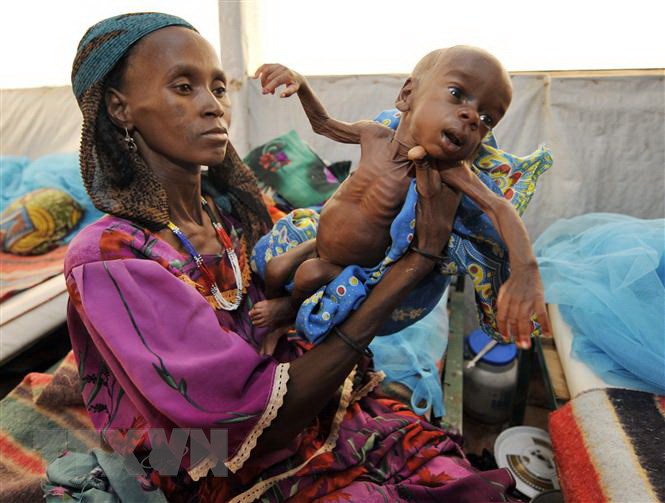 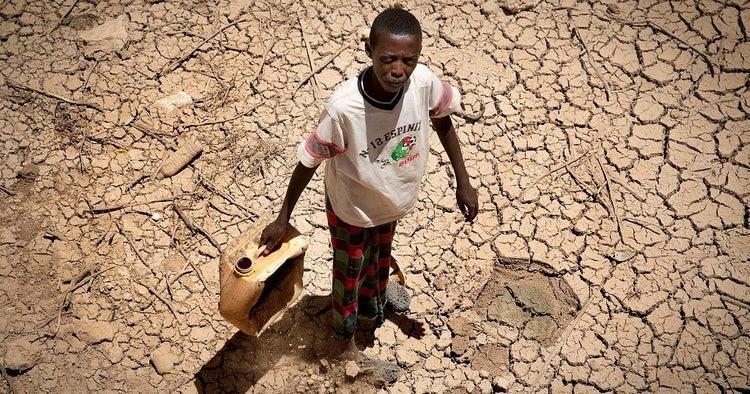 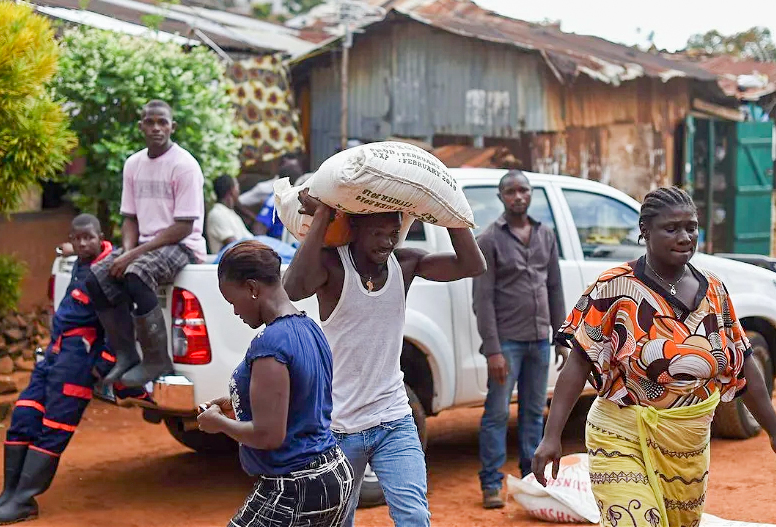 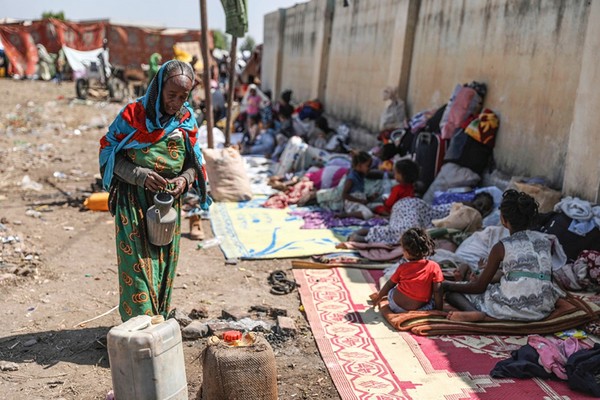 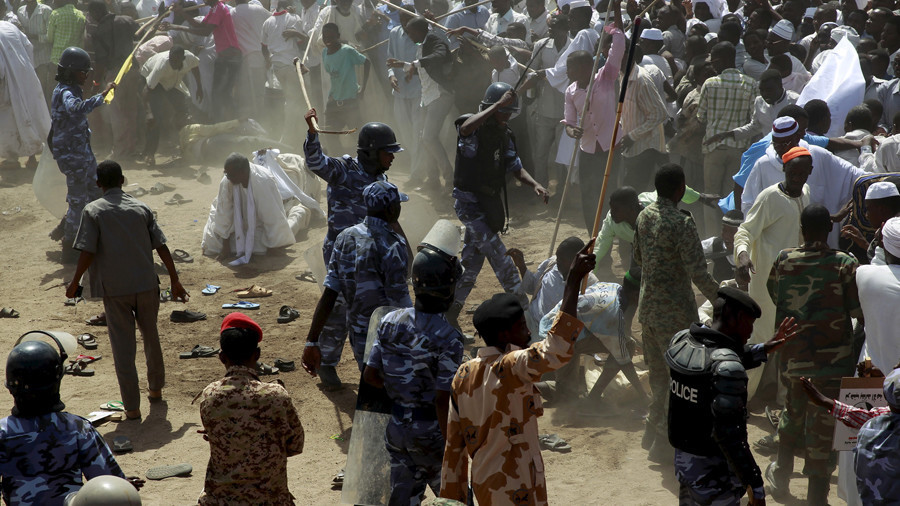 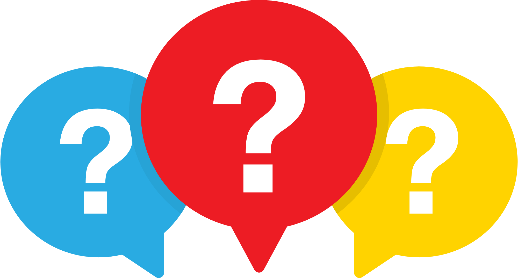 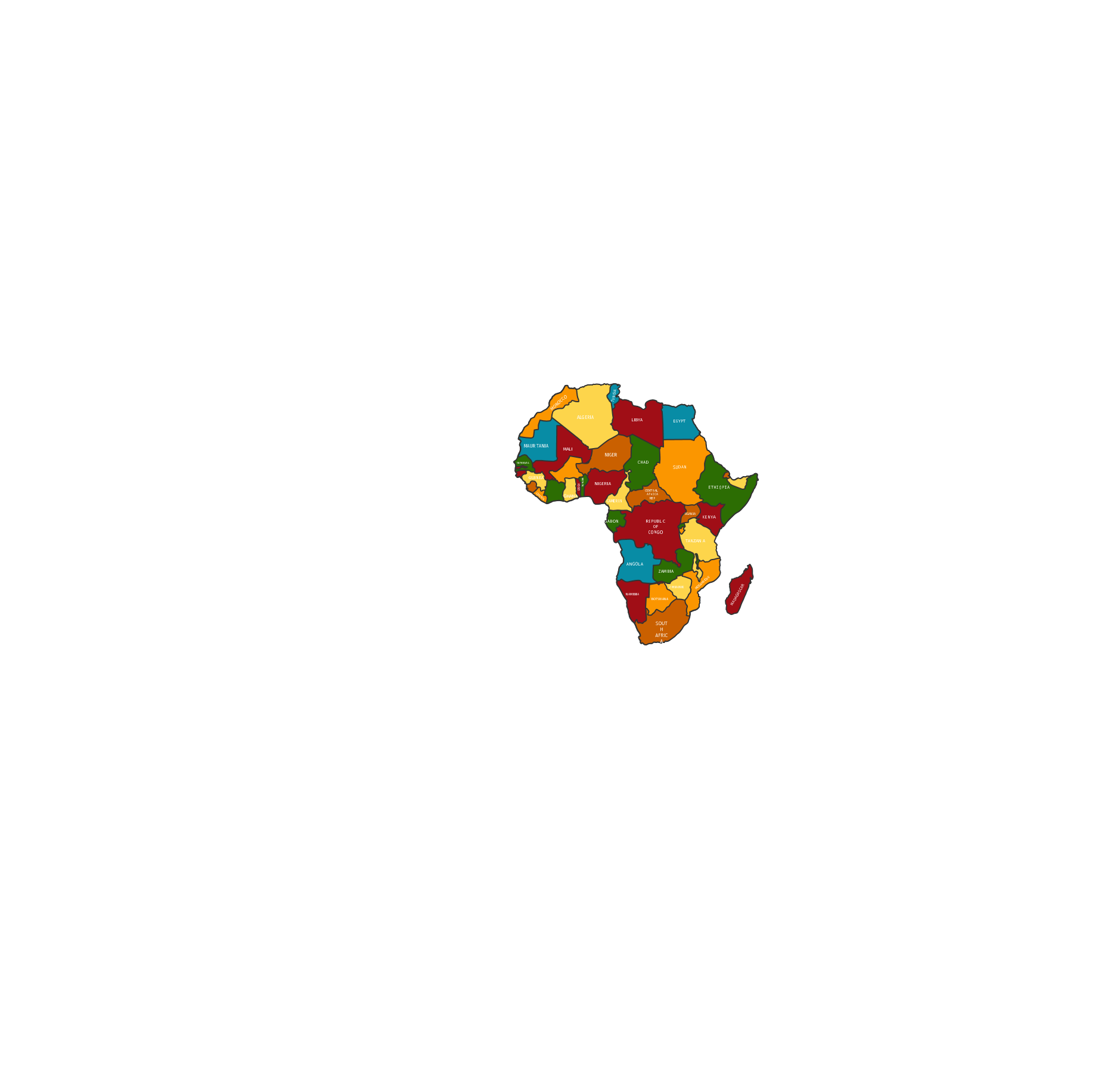 Theo em, tại sao châu Phi là một châu lục giàu khoáng sản, nguồn lao động dồi dào nhưng đa số người dân vẫn sống trong nghèo đói, bệnh tật và chiến tranh đe dọa?
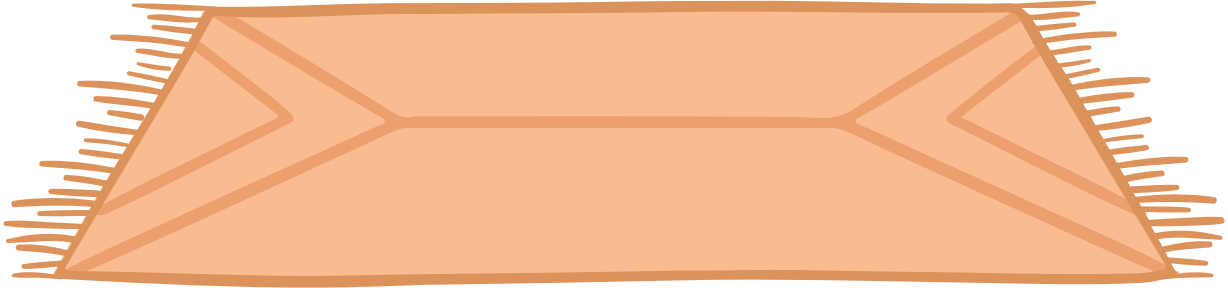 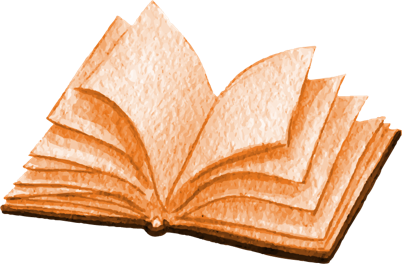 NỘI DUNG BÀI HỌC
01
Những vấn đề về dân cư
02
Những vấn đề về xã hội
03
Di sản lịch sử
1. Những vấn đề về dân cư
Thảo luận nhóm (2-3 HS), nghiên cứu thông tin mục 1 và bản đồ hình 10.1 (SGK tr. 133-134), thực hiện yêu cầu:
Nhận xét tỉ suất tăng dân số tự nhiên của châu Phi từ giai đoạn 2000 - 2005 đến giai đoạn 2015 - 2020.
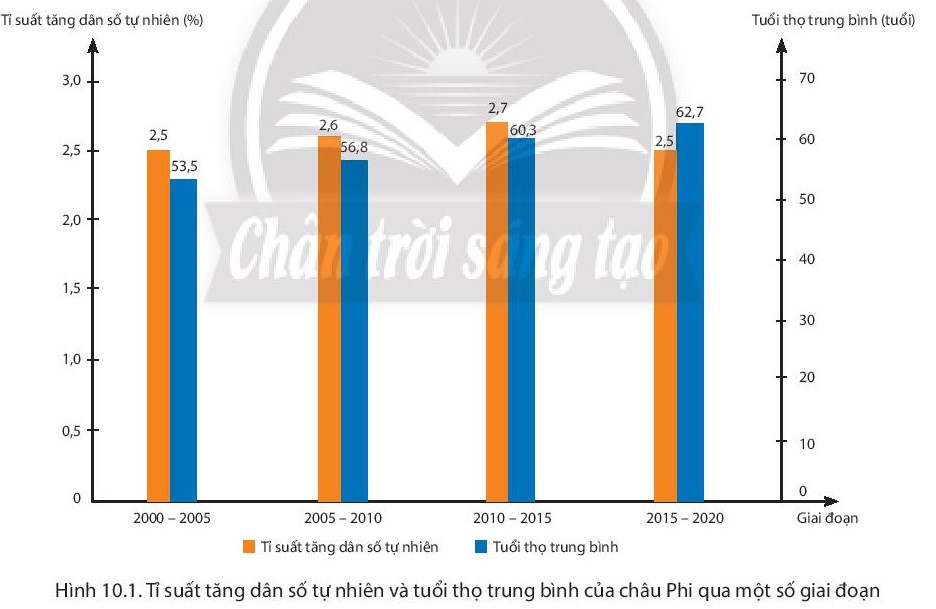 Dân số tăng nhanh ảnh hưởng thế nào đến sự phát triển kinh tế - xã hội châu Phi?
1. Những vấn đề về dân cư
- Châu Phi là châu lục đông dân đứng thứ hai thế giới (sau châu Á).
- Tốc độ gia tăng dân số nhanh, tỉ suất tăng dân số tự nhiên ở mức cao so với thế giới.
- Số người xuất cư nhiều hơn nhập cư.
- Cơ cấu dân số trẻ, số người trong và dưới tuổi lao động chiếm tỉ lệ cao.
Tạo ra nhiều áp lực đối với phát triển kinh tế - xã hội như giải quyết việc làm, đói nghèo,…
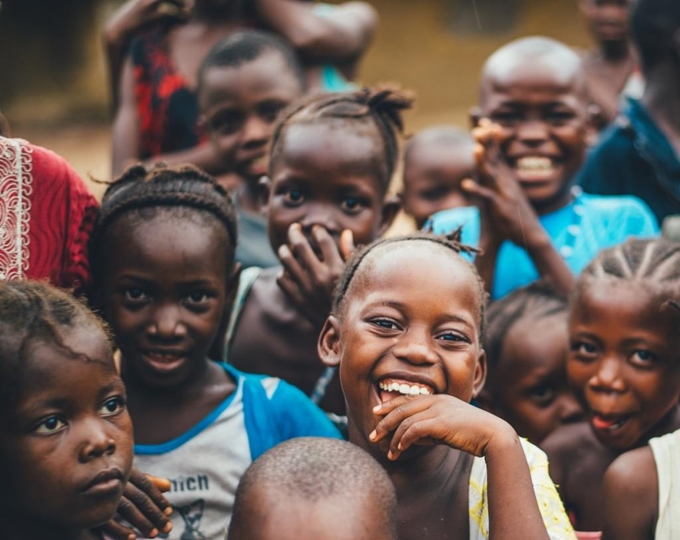 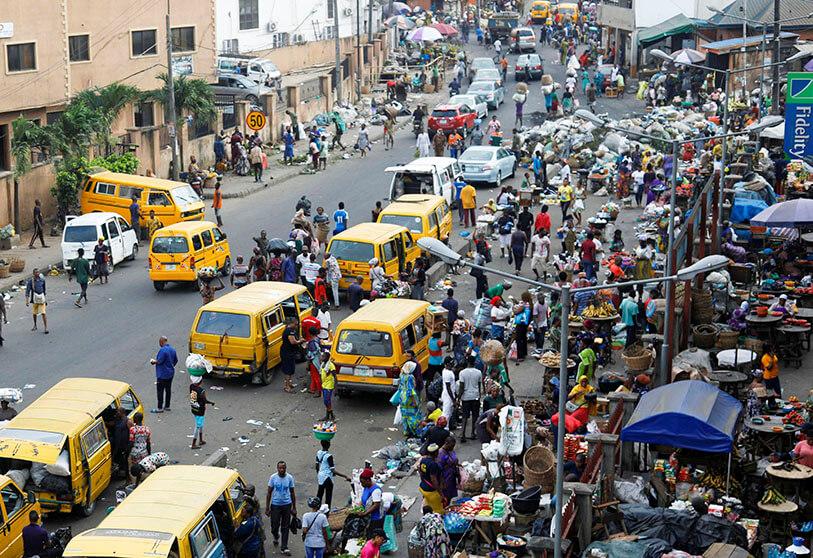 Năm 2019, châu Phi có 1 308,1 triệu người, chiếm 17% dân số thế giới.
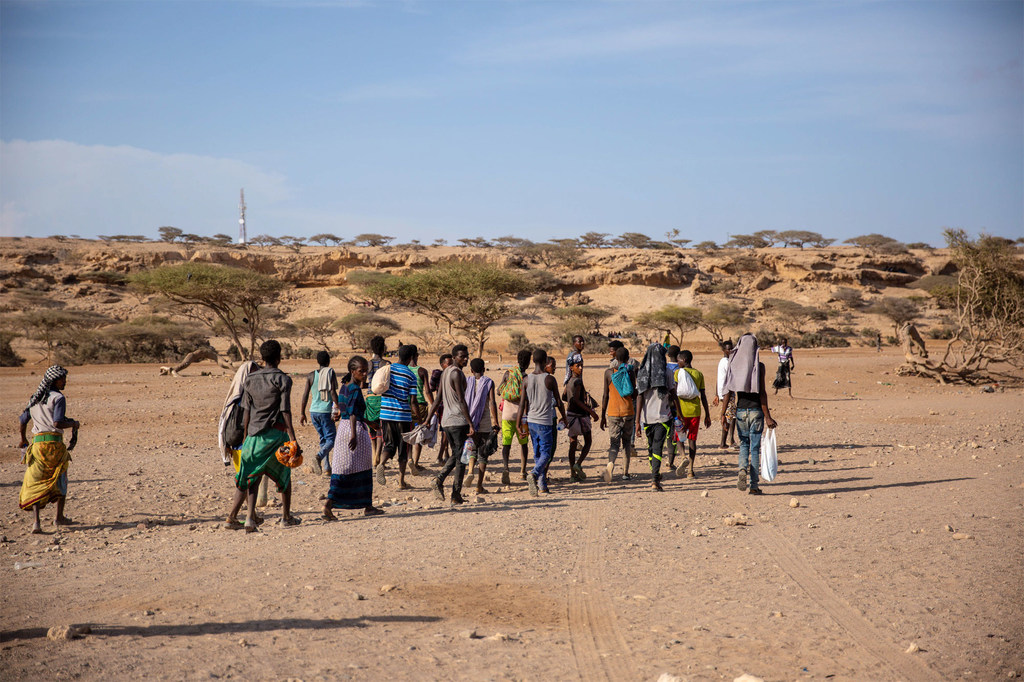 Phần lớn người dân di cư là những người trong độ tuổi lao động
2. Những vấn đề xã hội
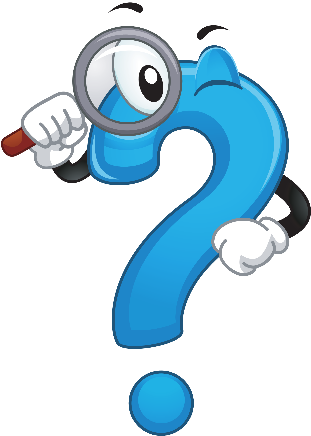 Dựa vào thông tin trong bài, em hãy trình bày nguyên nhân và hậu quả của một vấn đề xã hội ở châu Phi.
Nạn đói diễn ra mạnh nhất ở khu vực nào? Vì sao?
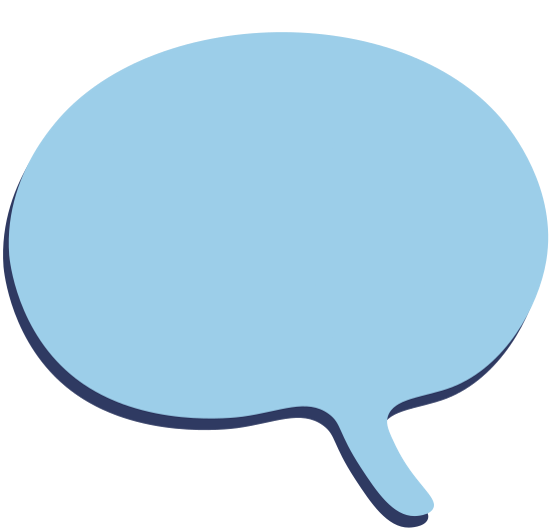 Gợi ý
Nạn đói này ảnh hưởng như thế nào đến xã hội châu Phi?
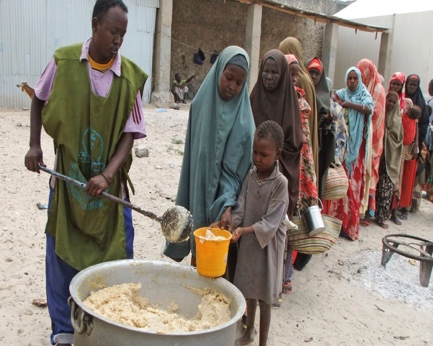 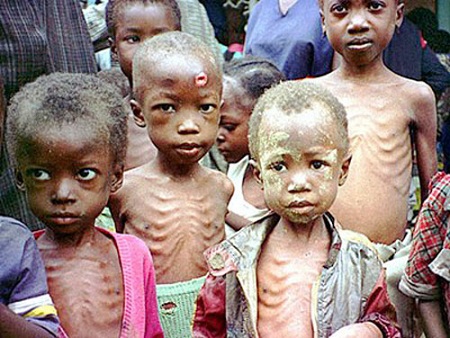 Nạn đói ở châu Phi
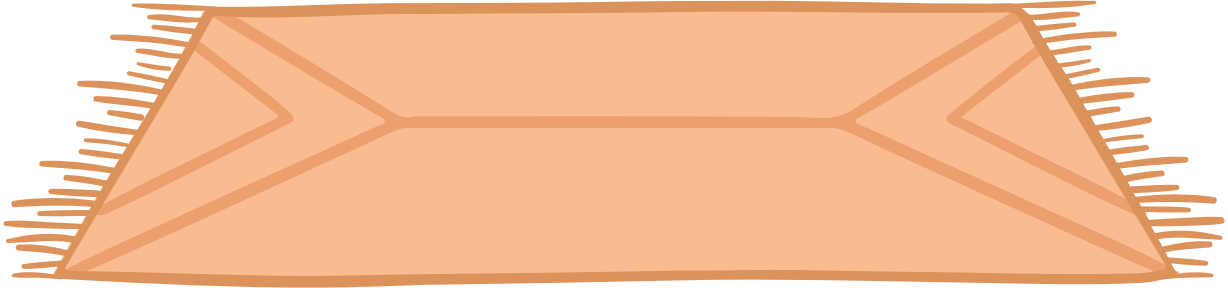 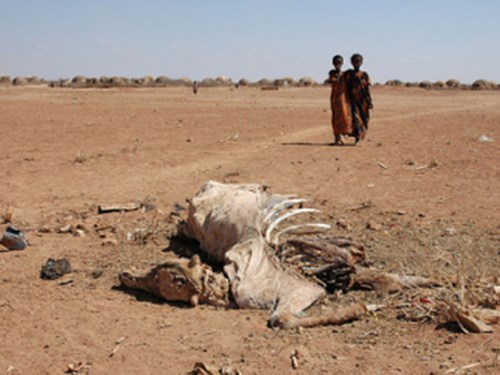 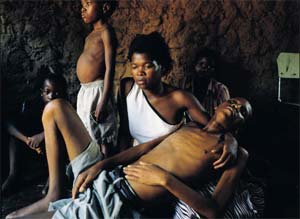 Dịch HIV/HIDS
Ngày 6/8/2015, WHO cho biết chỉ trong hai ngày 2 và 3/8, thêm 108 trường hợp nhiễm Ebola mới và 45 ca tử vong đã xảy ra tại các nước Guinea, Liberia, Nigeria và Siera Leon.
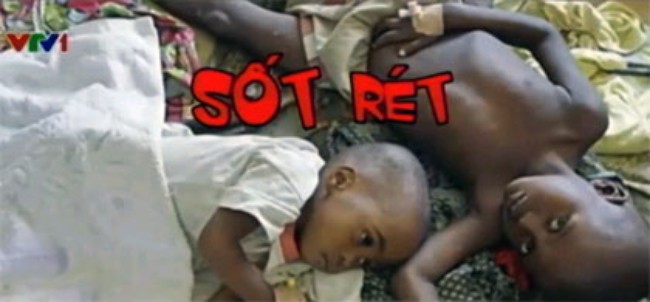 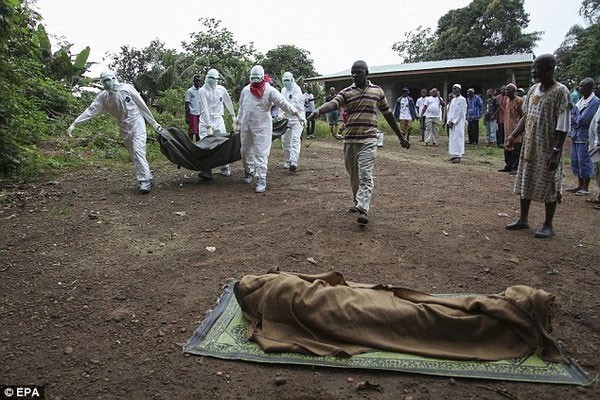 Dịch Ebola
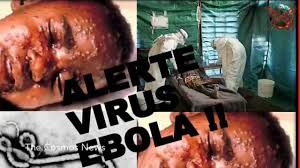 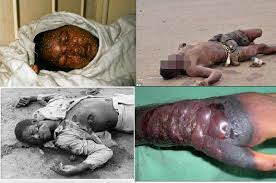 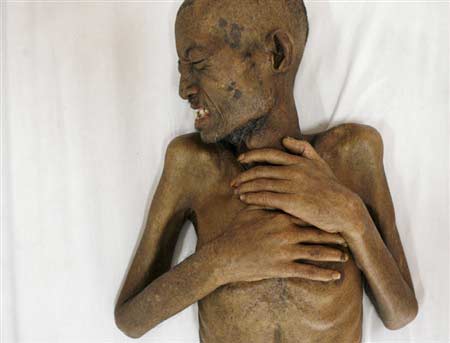 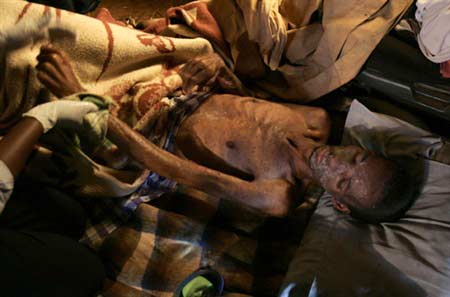 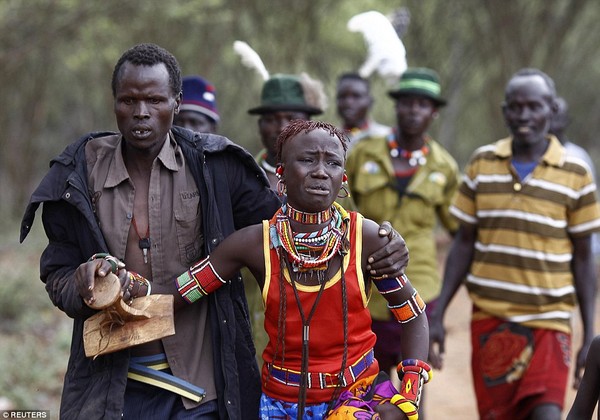 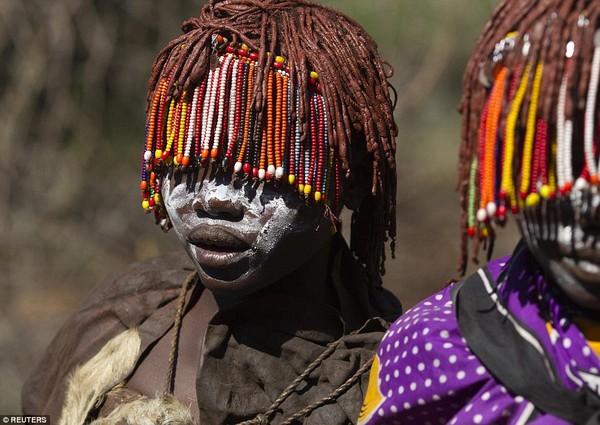 Cô dâu mới 14 tuổi bị chồng bắt đi, phải sống cách ly 1 tháng trong nhà kho tối tăm cho đến trước khi lễ cưới diễn ra và hậu quả sinh ra những đứa trẻ....
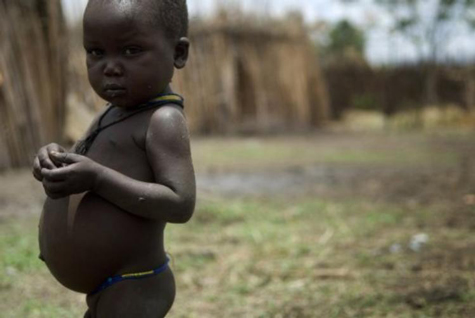 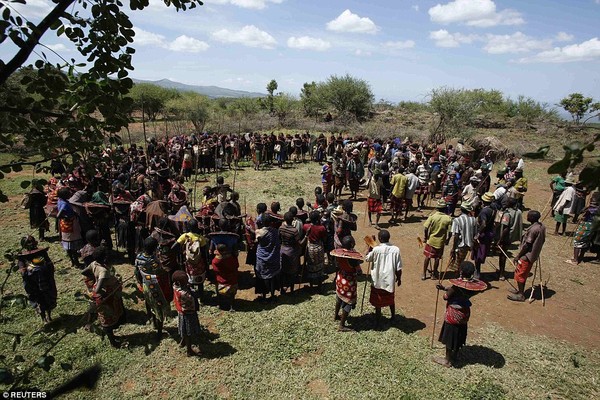 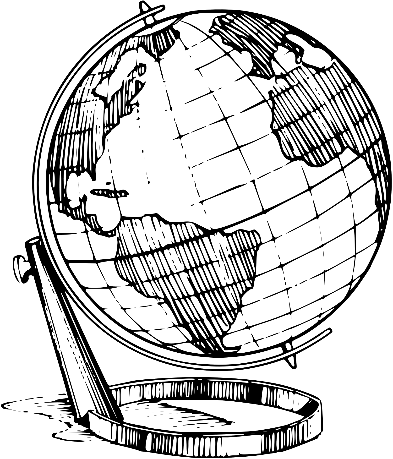 Nguyên nhân: Do điều kiện canh tác hạn chế, xung đột vũ trang dẫn đến sản lượng lương thực không đủ để cung cấp cho người dân.
Vấn đề nạn đói
Nạn đói còn xảy ra ở nhiều quốc gia, đặc biệt là khu vực nam Xa-ha-ra.
Hậu quả
Hằng năm, rất nhiều quốc gia châu Phi cần cứu trợ khẩn cấp về lương thực.
2. Những vấn đề xã hội
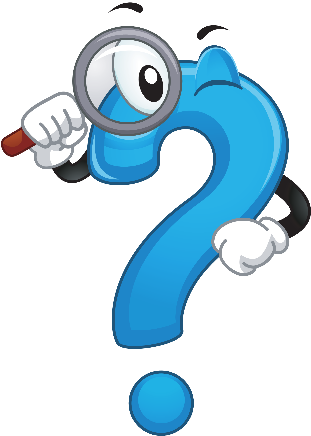 Dựa vào thông tin trong bài, em hãy trình bày nguyên nhân và hậu quả của một vấn đề xã hội ở châu Phi.
Nguyên nhân dẫn đến các cuộc xung đột quân sự ở châu Phi?
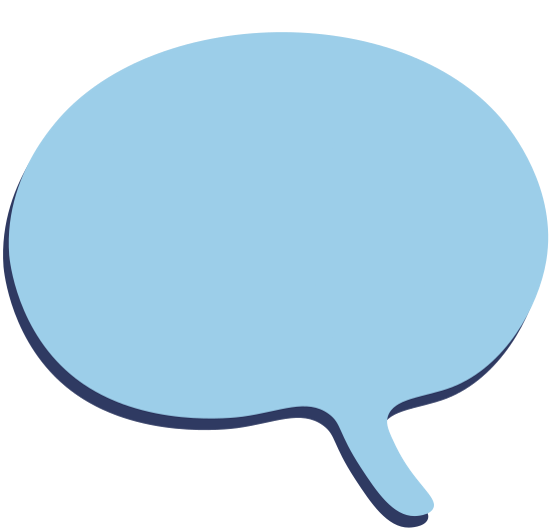 Gợi ý
Những vấn đề này ảnh hưởng như thế nào đến xã hội châu Phi?
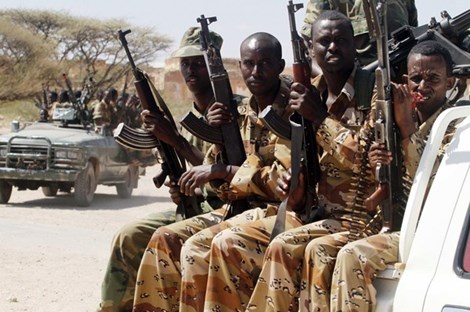 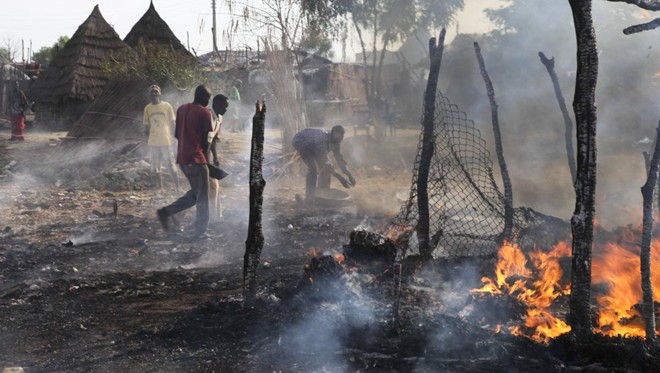 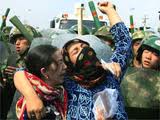 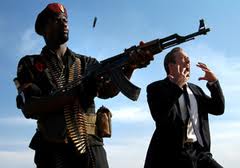 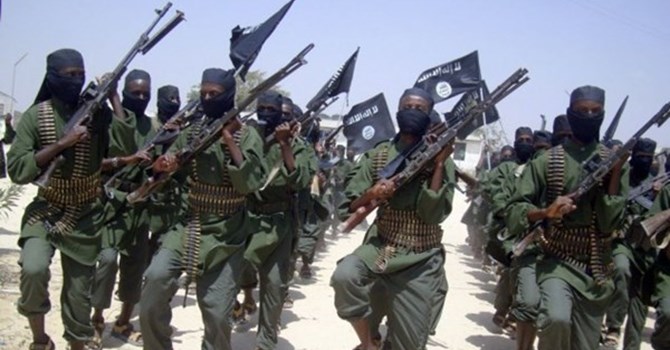 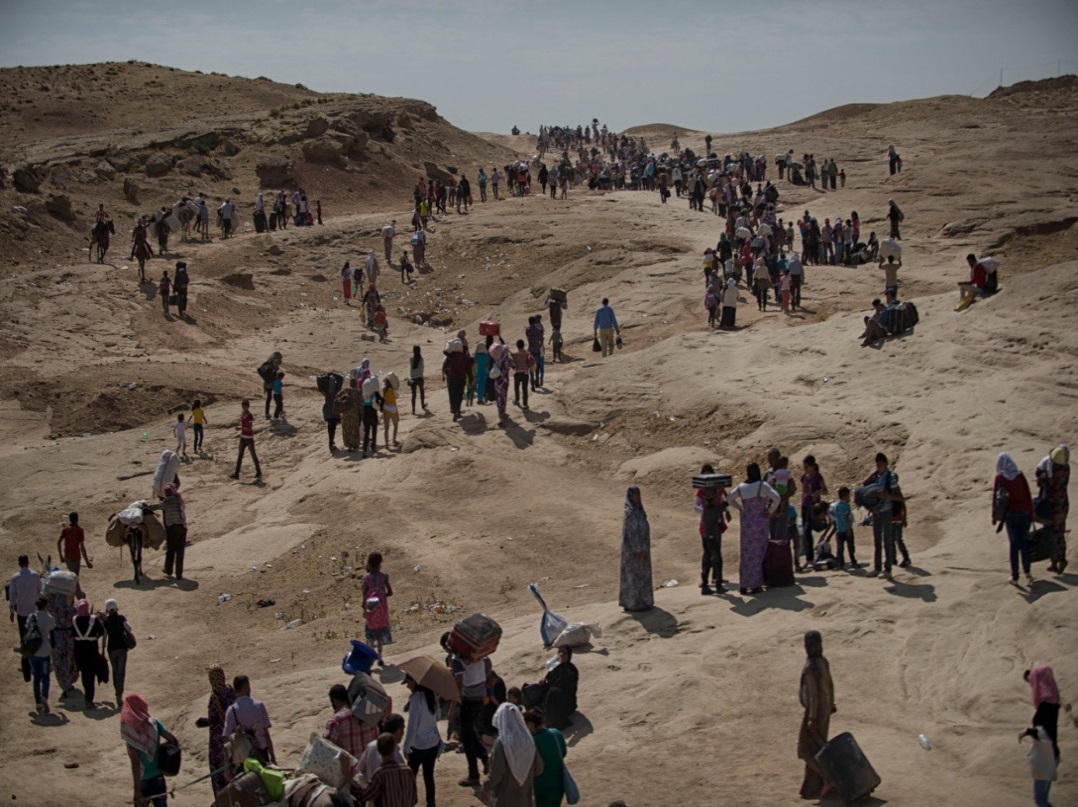 PHIẾN QUÂN IS TÀN BẠO, GIẾT NGƯỜI GIÃ MAN Ở NHIỀU QUỐC GIA
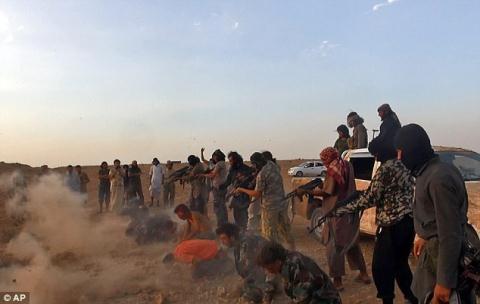 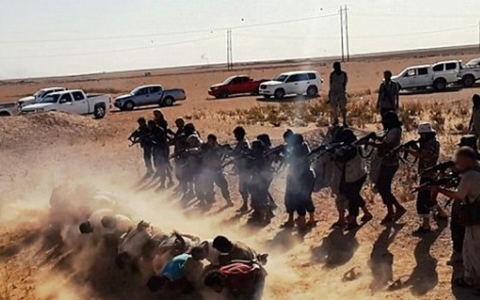 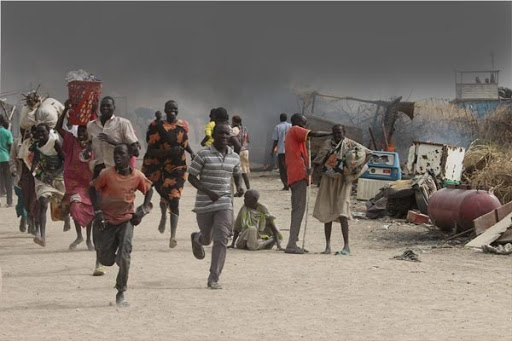 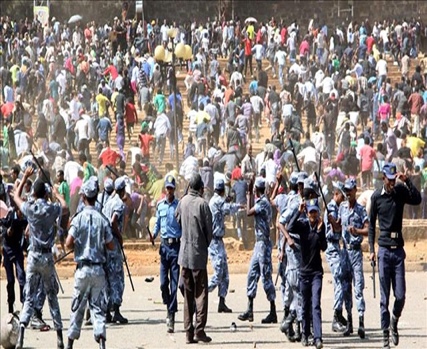 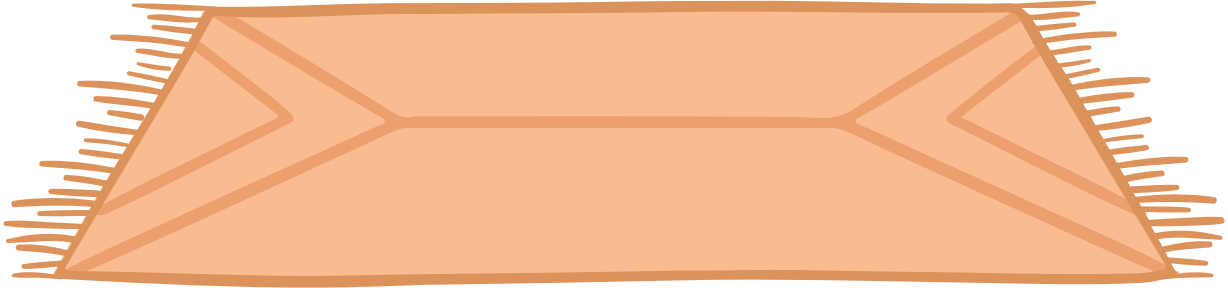 Vấn đề xung đột quân sự ở châu Phi
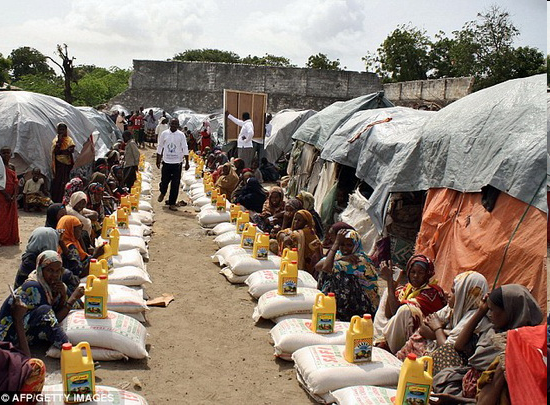 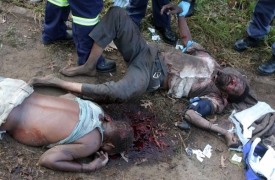 Cuộc chạm trán giữa các tôn giáo
Dòng người tị nạn chiến tranh ở Ru -an-đa
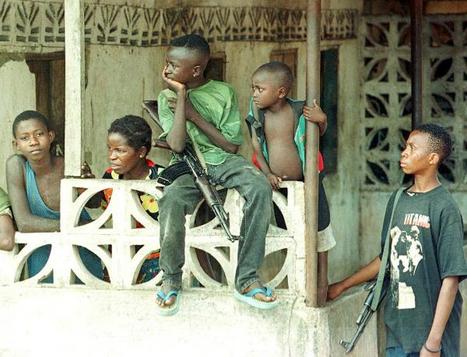 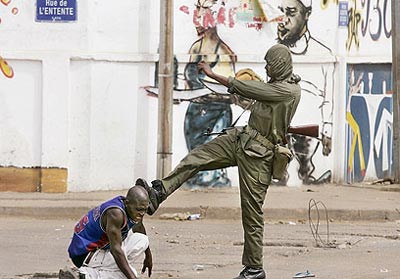 Phân biệt chủng tộc
Trẻ em bị bắt đi lính
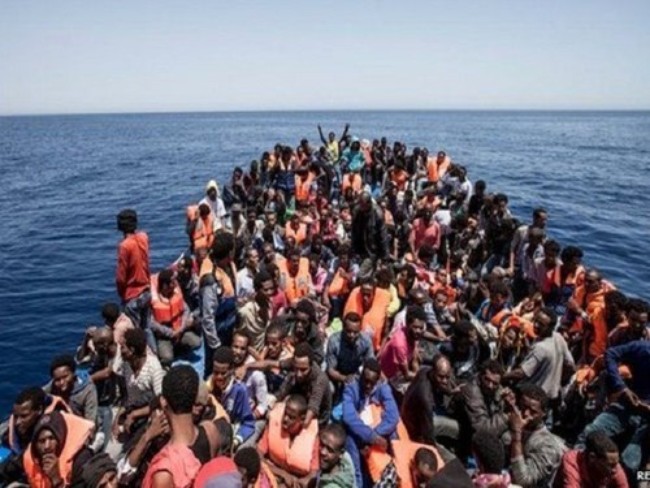 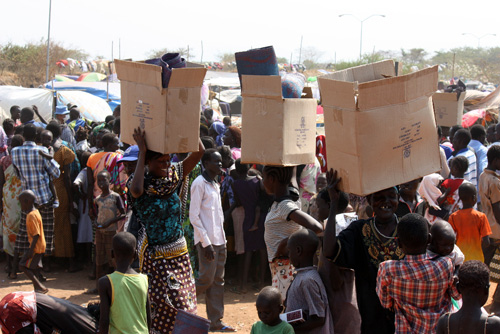 HÀNG NGHÌN NGƯỜI DÂN CHÂU PHI VƯỢT ĐỊA TRUNG HẢI TÌM ĐƯỜNG SANG CHÂU ÂU LÁNH NẠN
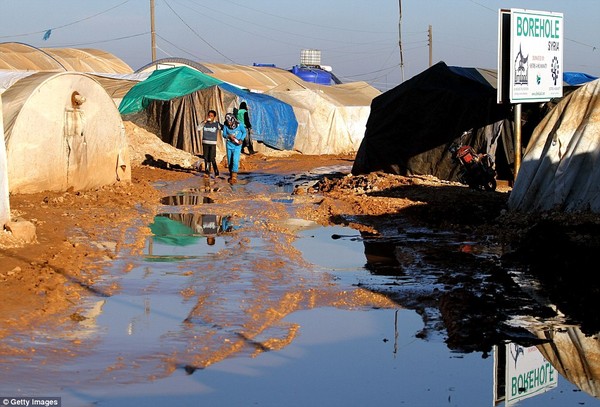 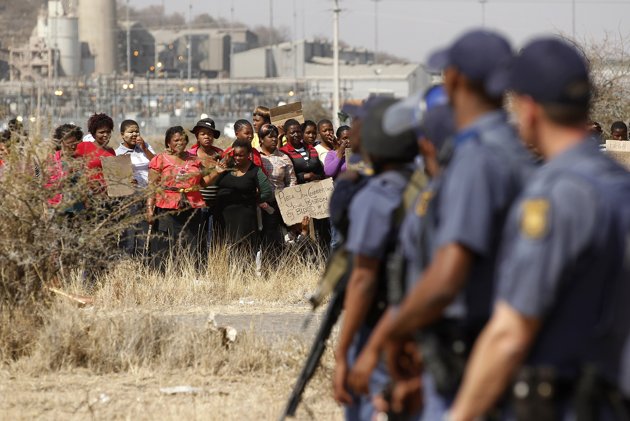 Vấn đề xung đột quân sự
Nguyên nhân
Mâu thuẫn giữa các bộ tộc;
Cạnh tranh về tài nguyên;
Sự can thiệp của nước ngoài
…
Gây ảnh hưởng lớn đến đời sống của người dân;
Hậu quả:
Ảnh hưởng đến quá trình phát triển kinh tế - xã hội: gây thương vong về người, gia tăng nạn đói, bệnh tật, di dân,...
Ảnh hưởng đến môi trường thiên nhiên.
3. Di sản lịch sử châu Phi
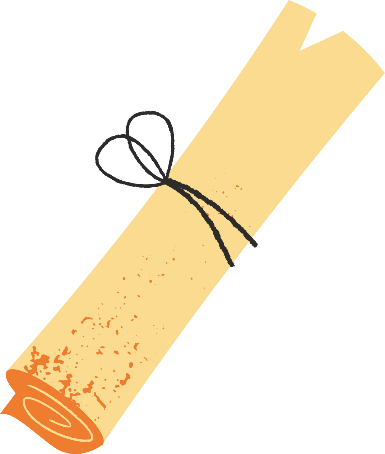 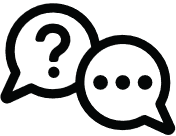 Đọc thông tin và quan sát hình ảnh mục 3 (SGK tr.134 – 135), trả lời các câu hỏi:
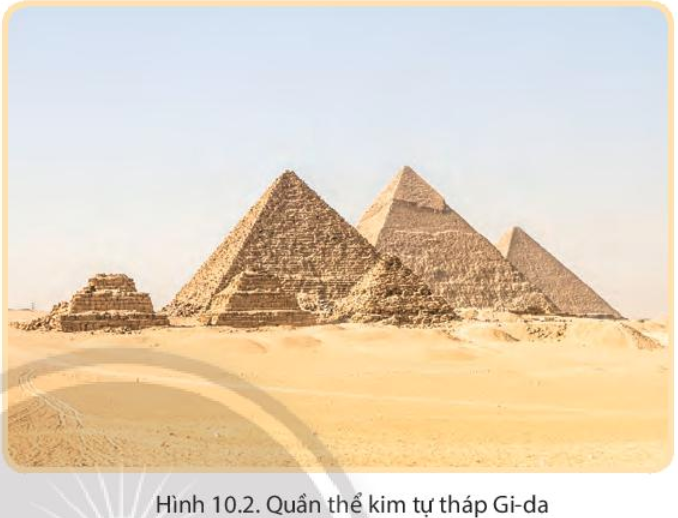 Chứng minh châu Phi có nhiều di sản lịch sử.
Cho biết trong việc khai thác và phát huy các di sản, châu Phi cần lưu ý những vấn đề gì?
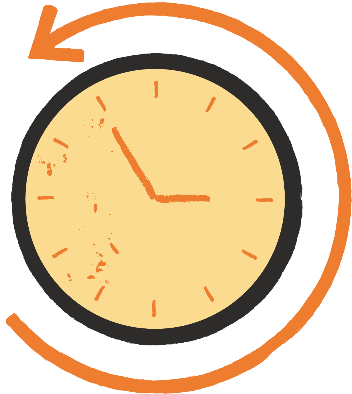 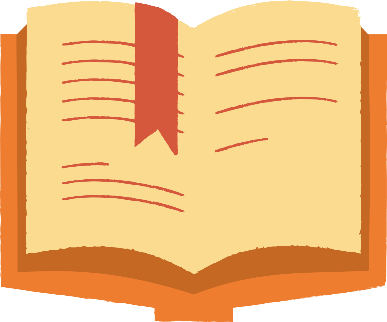 Kết luận
Châu Phi là một trong những cái nôi của loài người với di sản có lịch sử từ lâu đời như: phép tính, giấy,...
Trong việc khai thác và phát huy các di sản, châu Phi cần lưu ý những vấn đề có thể làm các công trình bị phá huỷ và xuống cấp như:
Công tác trùng tu, bảo tồn cần nguồn kinh phí lớn.
Nguy cơ xung đột quân sự.
Hoạt động khủng bố.
Ảnh hưởng của thiên tai.
Có nhiều di sản lịch sử nổi tiếng được công nhận là di sản thế giới như: các kim tự tháp từ Gi-gia tới Đát-sua (Ai Cập), thành phố cổ Tim-bút-tu (Ma-li), hoàng cung A-bô-mây (Bê-nanh)...
3. Di sản lịch sử châu Phi
Châu Phi là một trong những cái nôi của loài người với di sản có lịch sử từ lâu đời như: phép tính, giấy,... 
Có nhiều di sản lịch sử nổi tiếng được công nhận là di sản thế giới như: các kim tự tháp, thành phố cổ Tim-bút-tu…
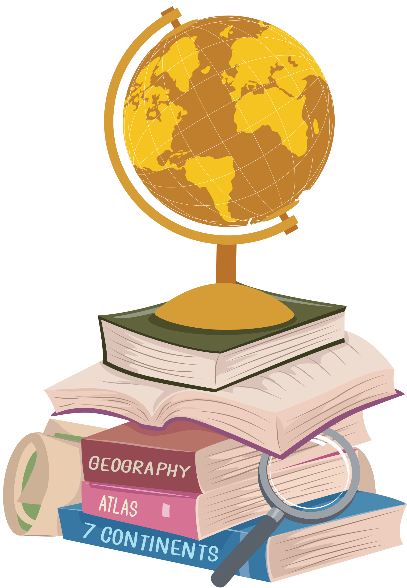 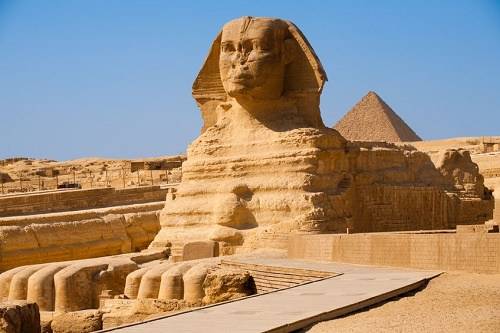 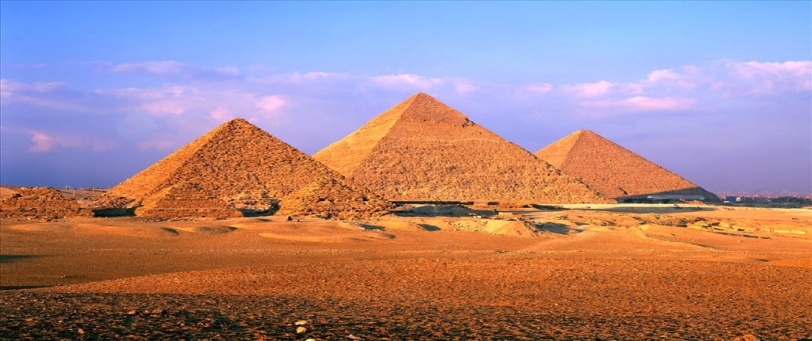 Tượng Nhân sư
Kim tự tháp
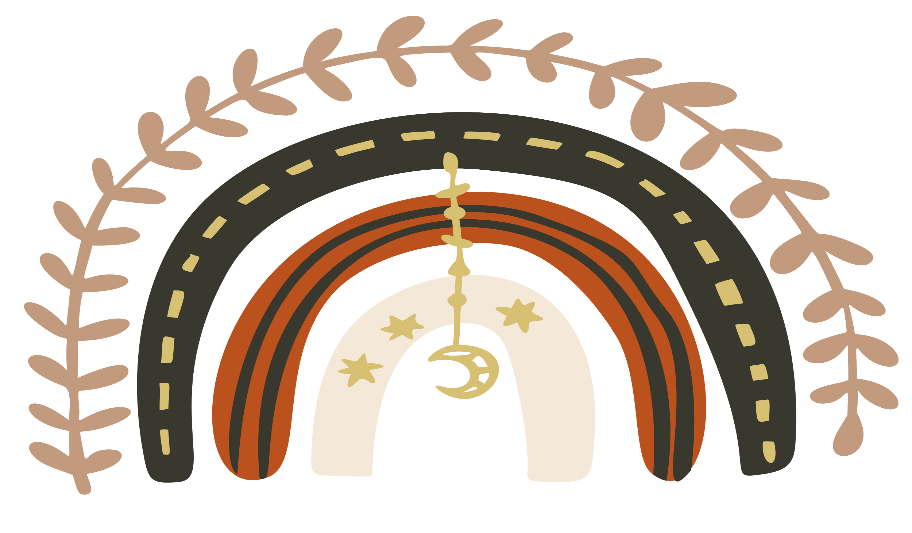 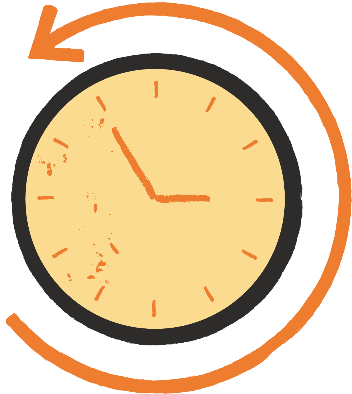 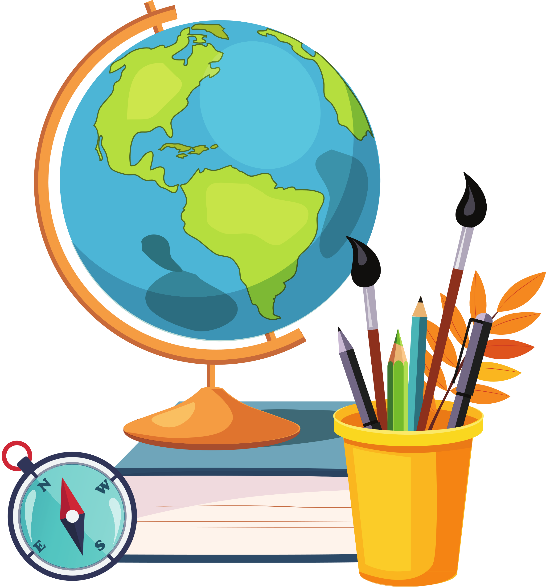 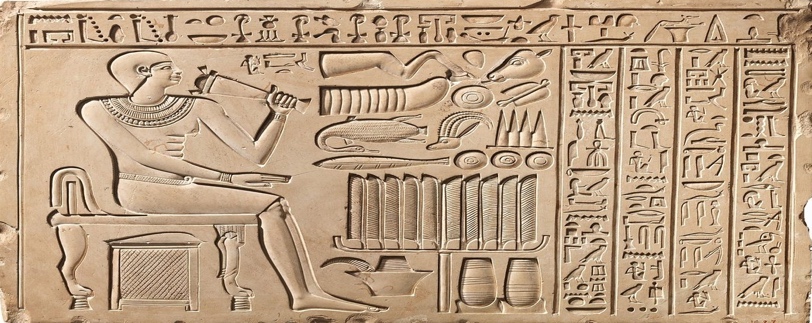 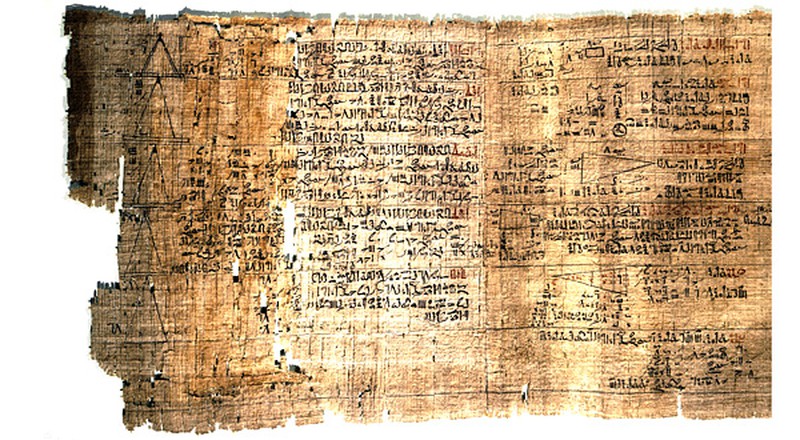 Chữ tượng hình
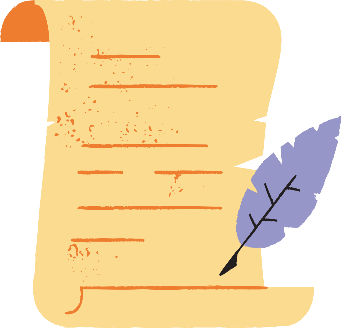 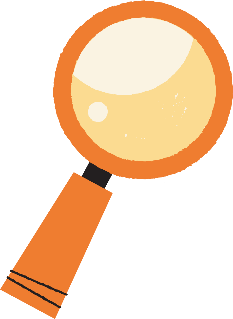 Giấy Pa-pi-rút
LUYỆN TẬP
Luyện tập 1: Làm việc theo nhóm
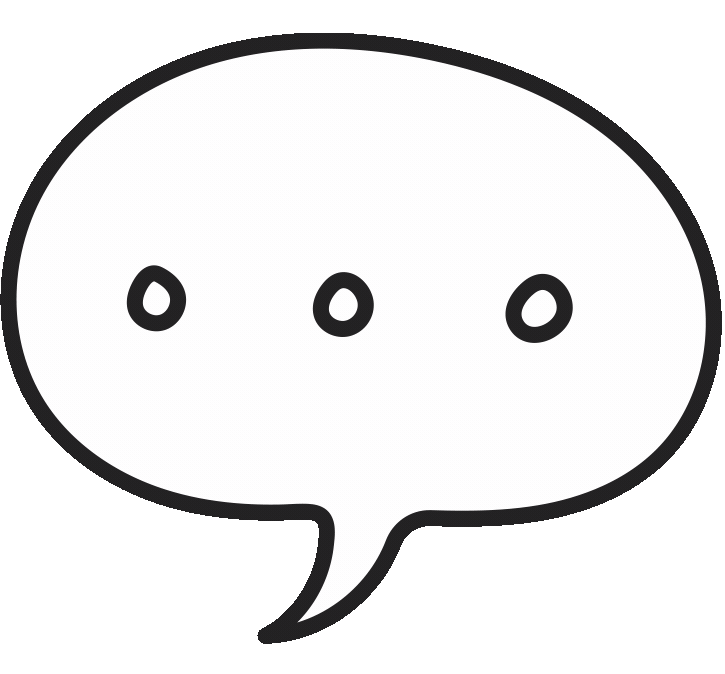 Em hãy hoàn thành bảng tổng hợp thông tin về các vấn đề xã hội nổi cộm ở châu Phi theo mẫu sau:
Ảnh hưởng đến đời sống người dân
Vấn đề xã hội
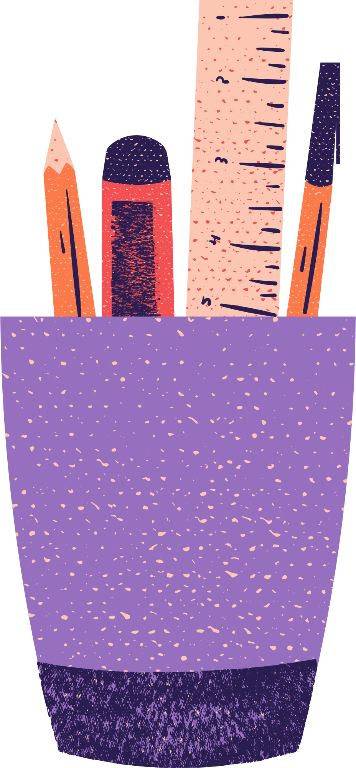 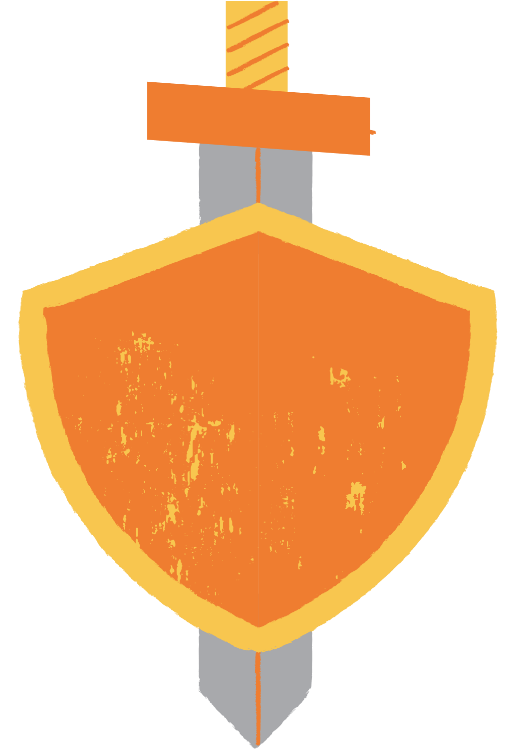 ?
?
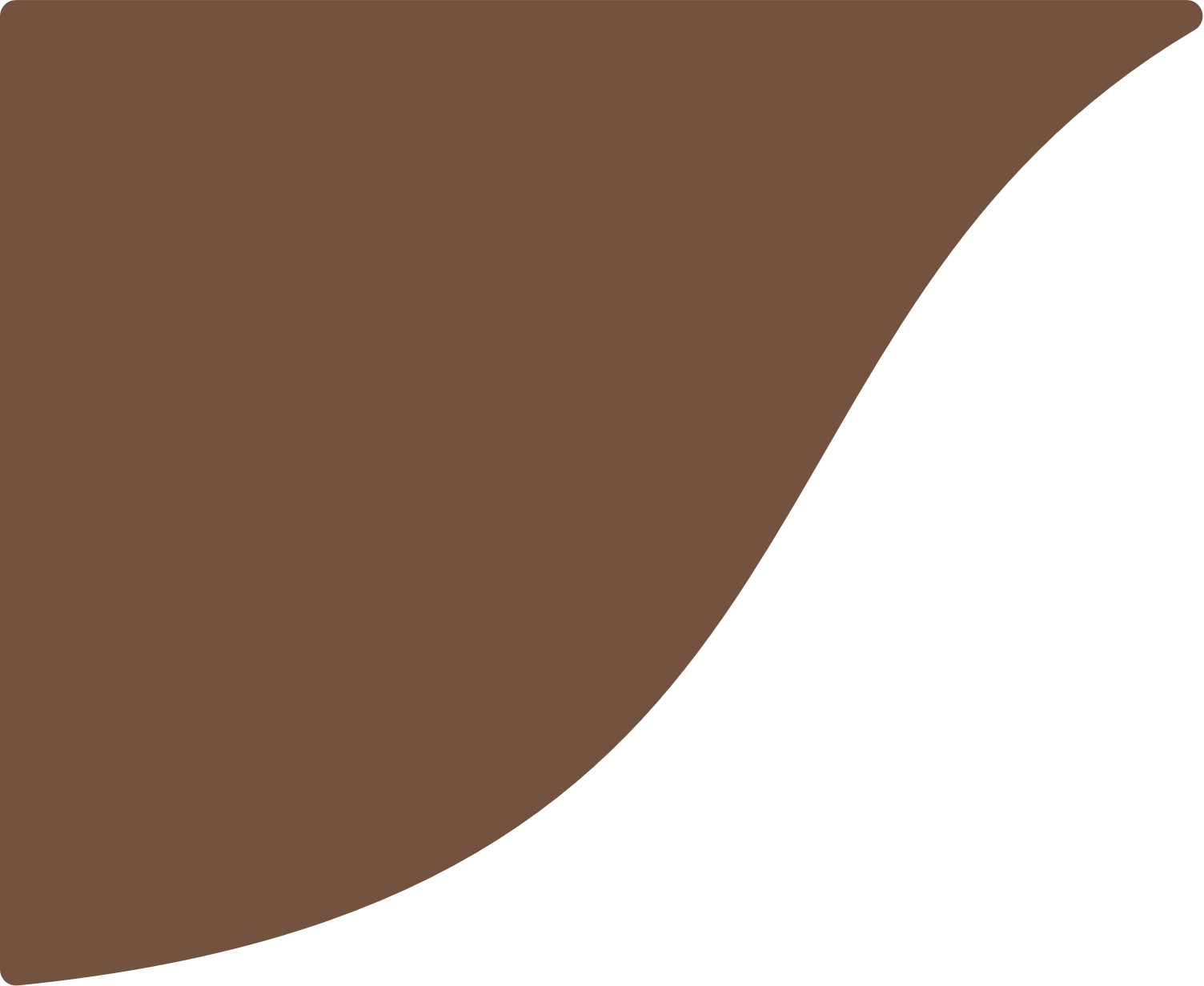 Trả lời
Vấn đề xã hội
Ảnh hưởng đến đời sống người dân
Nạn đói còn xảy ra ở nhiều quốc gia, đặc biệt là khu vực nam Xa-ha-ra.
Vấn đề nạn đói
Hằng năm, một số quốc gia ở châu Phi cần cứu trợ khẩn cấp về lương thực.
Gây ảnh hưởng lớn đến đời sống của người dân, quá trình phát triển kinh tế - xã hội như gây thương vong về người, gia tăng nạn đói, bệnh tật, di dân,... và ảnh hưởng đến môi trường thiên nhiên.
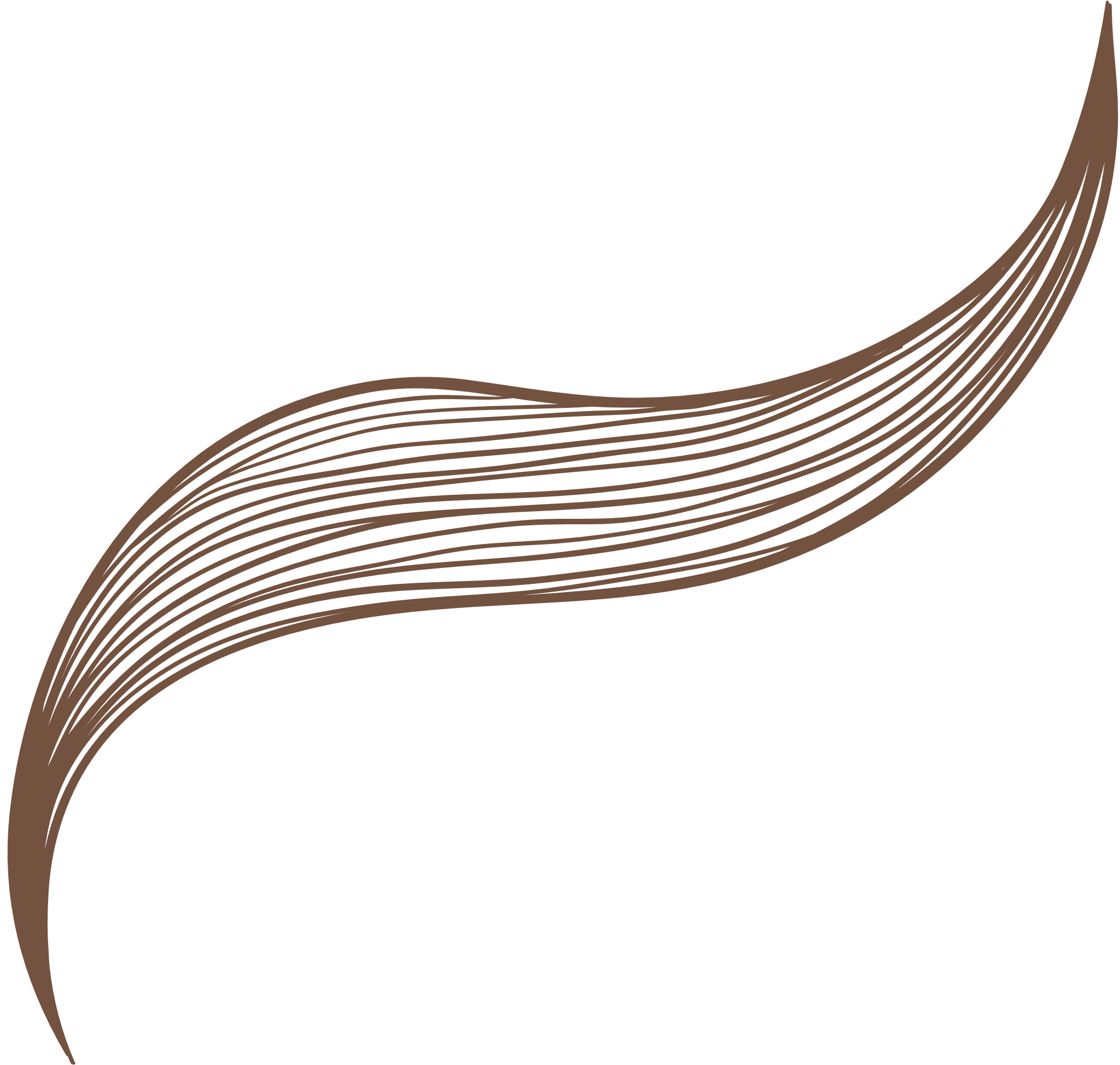 Vấn đề xung đột quân sự
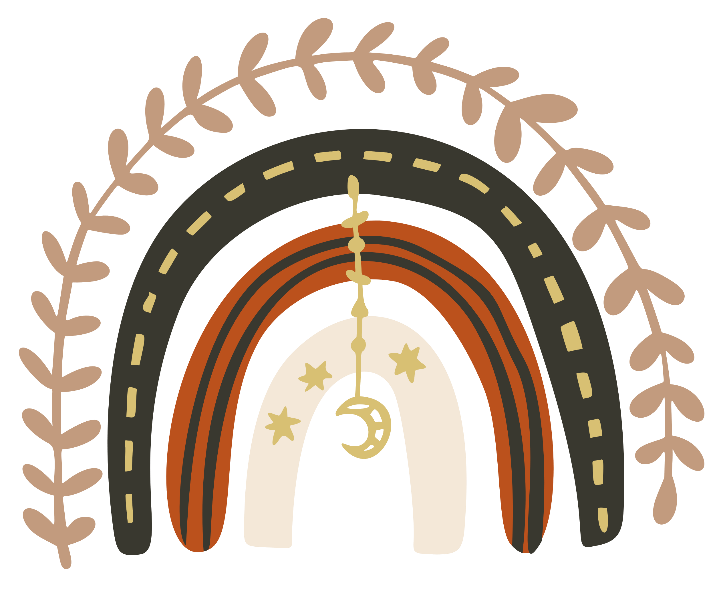 Luyện tập 2
Trả lời các câu hỏi trắc nghiệm
Câu 1: Số dân châu Phi tăng rất nhanh từ những năm
C. Đầu thế kỉ XX.
A. Giữa thế kỉ XX.
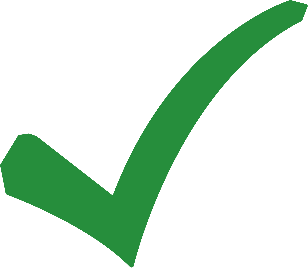 B. Cuối thế kỉ XIX.
D. Đầu thế kỉ XXI.
Câu 2. Giai đoạn 2015 – 2020, tỉ lệ tăng dân số tự nhiên của châu Phi so với thế giới:
A. Thấp hơn
C. Bằng nhau
D. Cao hơn 2 lần
B. Cao hơn
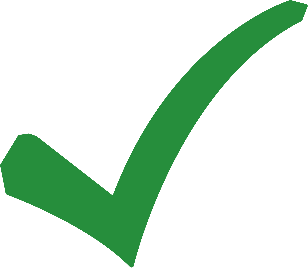 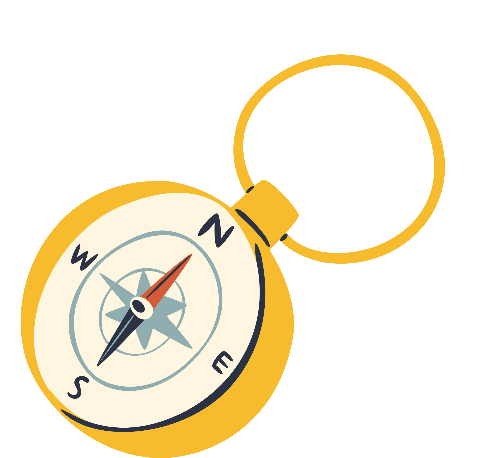 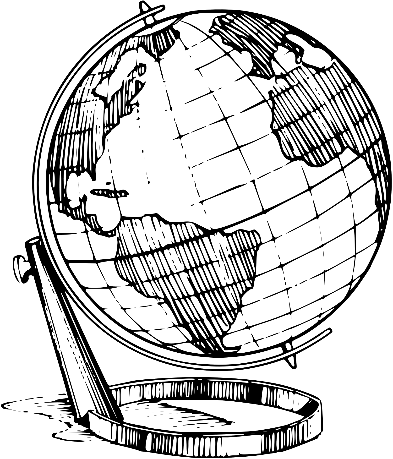 Câu 3. Nơi chịu ảnh hưởng nặng nề nhất của nạn đói ở châu Phi là:
C. Đông Phi
A. Bắc Phi
B. Nam Phi
D. Vùng nam hoang mạc Xa – ha - ra
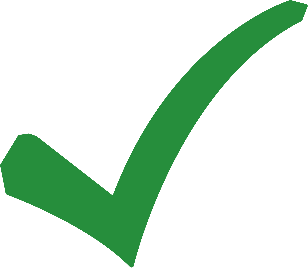 Câu 4. Xung đột quân sự tại châu Phi còn gọi là:
A. Xung đột văn hóa
C. Xung đột tôn giáo
B. Xung đột vũ trang
D. Xung đột xã hội
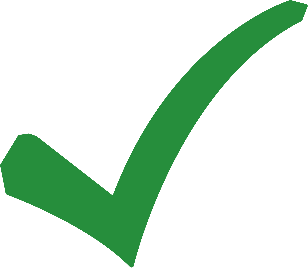 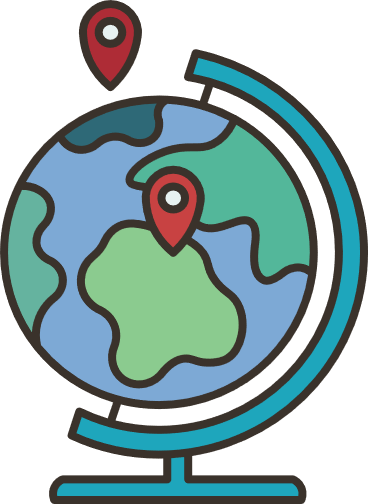 Câu 5. Đâu không phải là di sản lịch sử nổi tiếng của châu Phi?
A. Chữ tượng hình
C. Vườn treo Ba-bi-lon
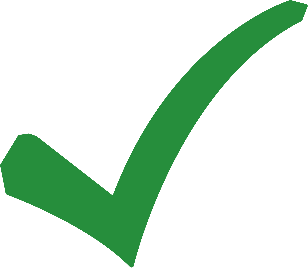 B. Tượng Nhân sư
D. Kim tự tháp Khê - ốp
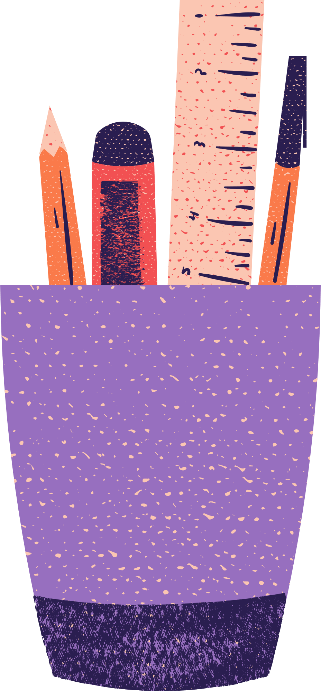 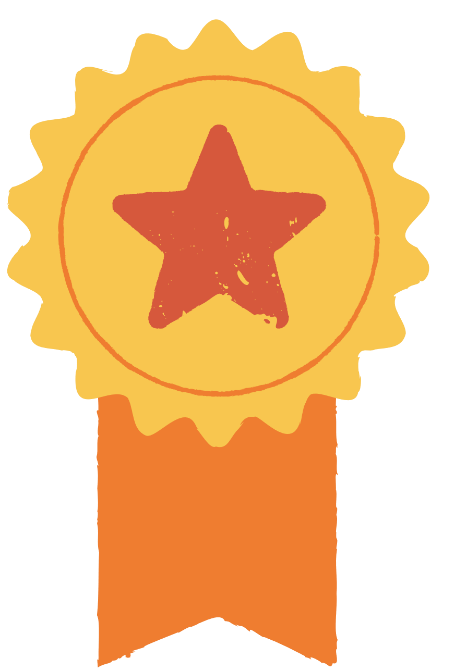 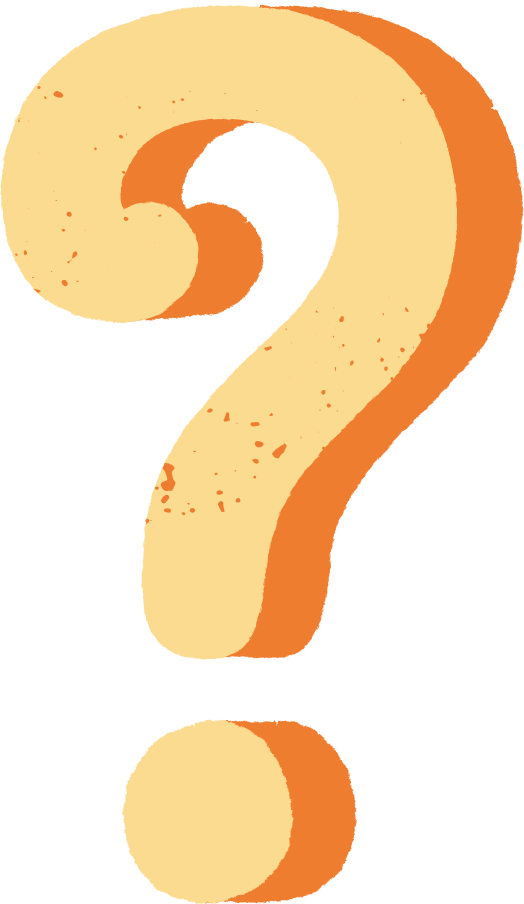 VẬN DỤNG
Em hãy sưu tầm thông tin, hình ảnh từ sách báo và mạng internet về một di sản lịch sử của châu Phi và chia sẻ với các bạn cùng lớp.
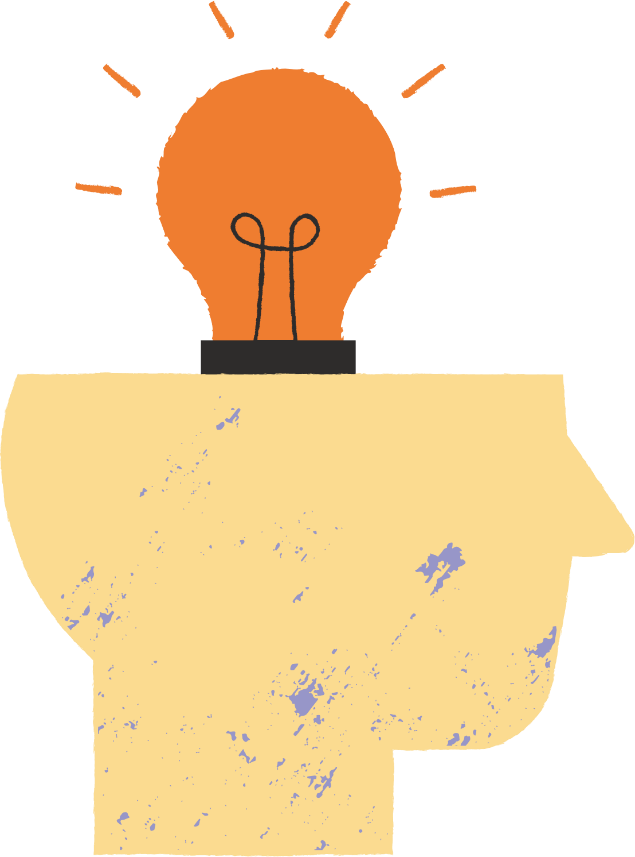 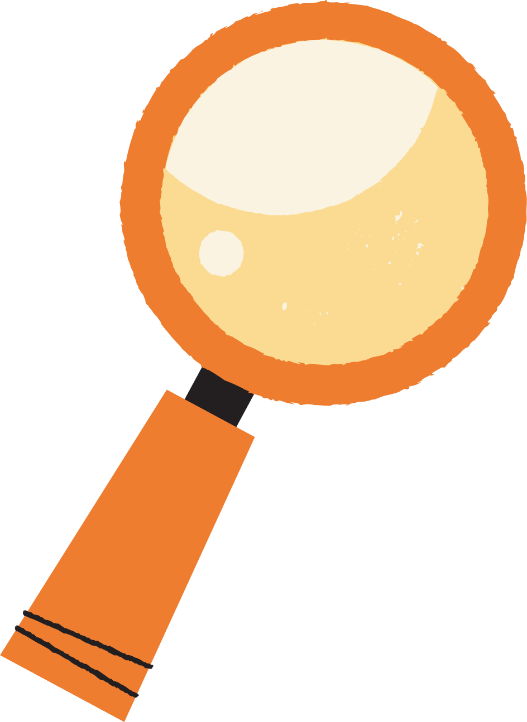 HƯỚNG DẪN VỀ NHÀ
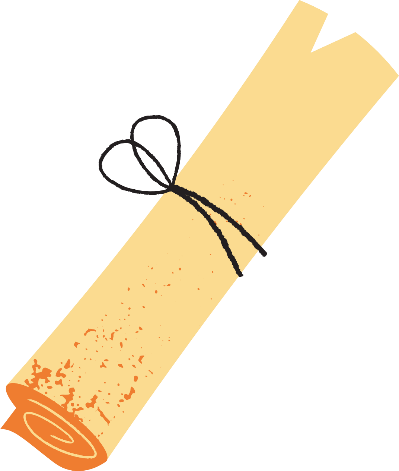 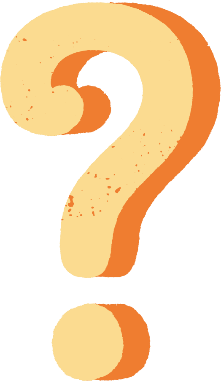 Hoàn thành các bài tập được giao
Chuẩn bị trước nội dung Bài 11.
Ôn lại kiến thức bài 10
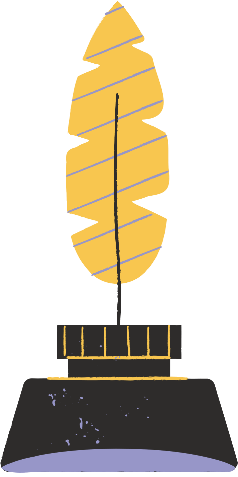 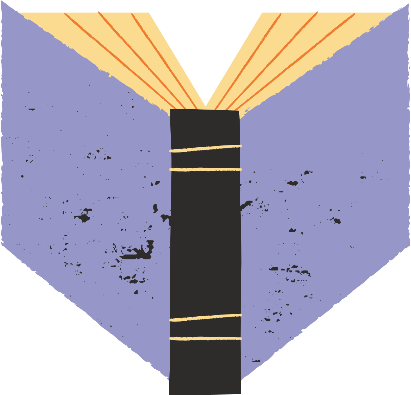 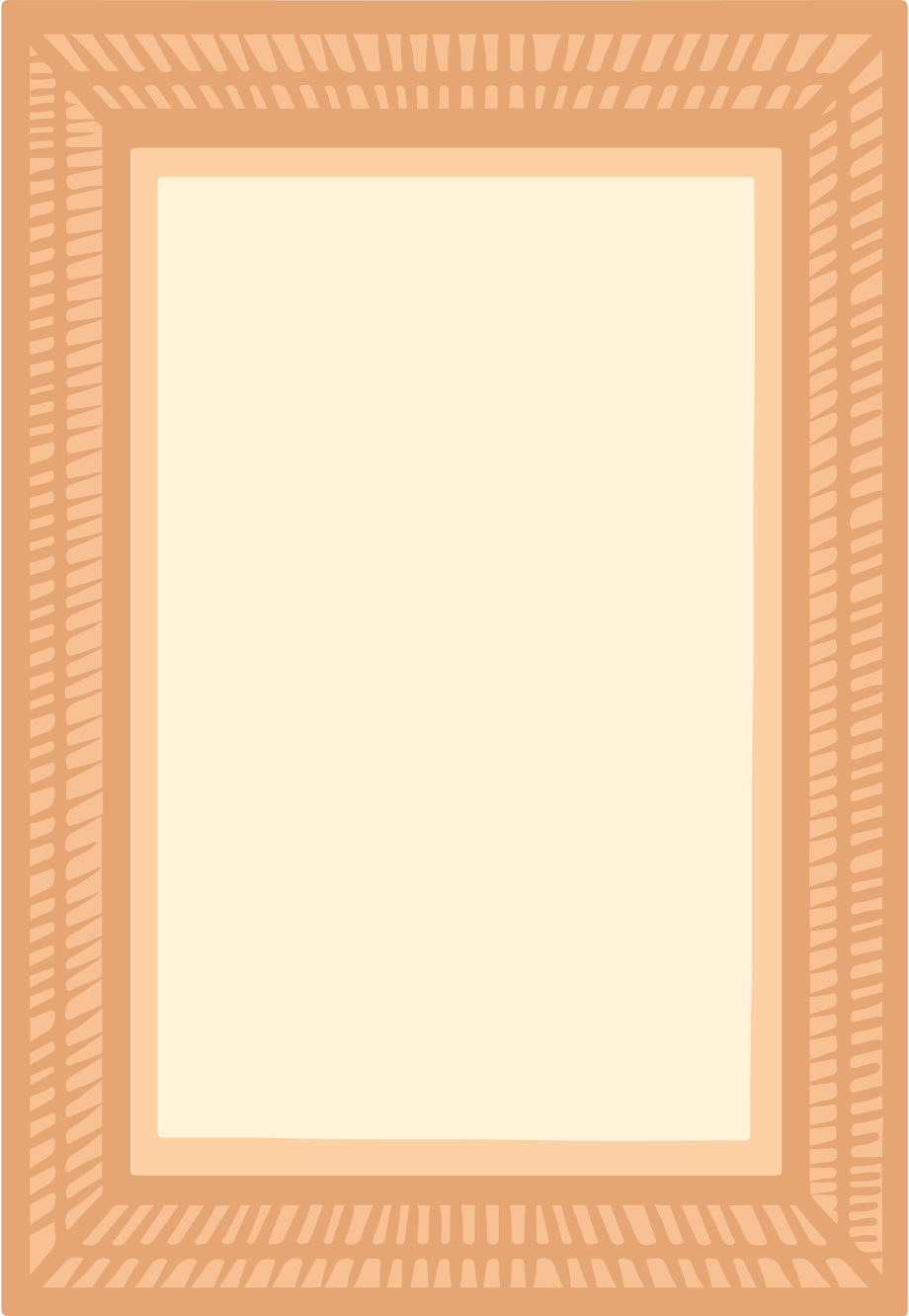 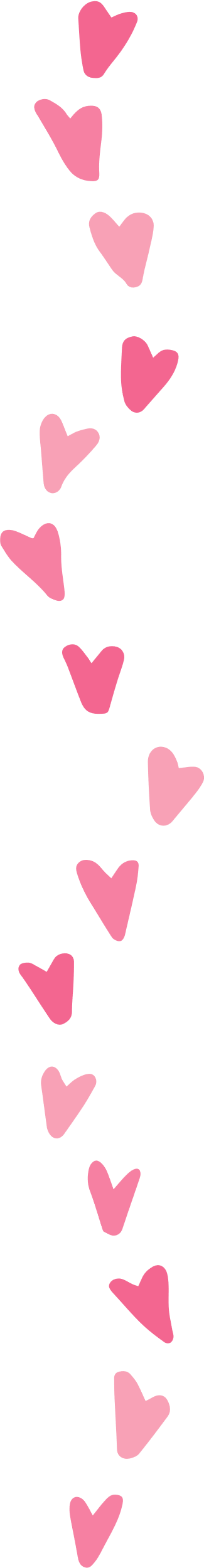 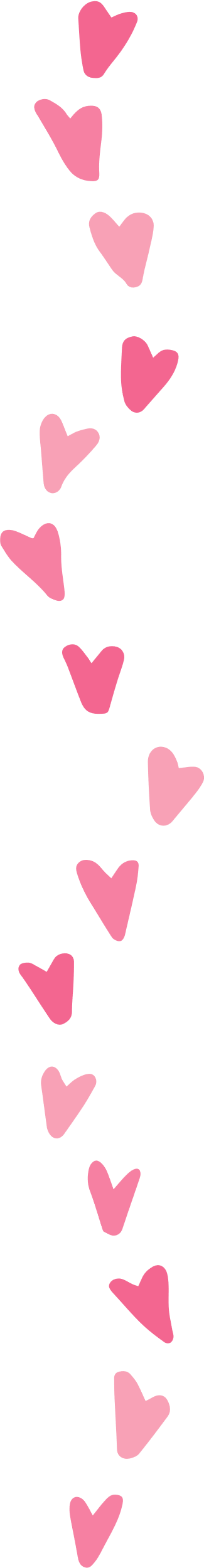 CẢM ƠN CÁC EM ĐÃ CHÚ Ý LẮNG NGHE!